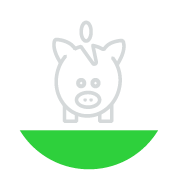 Maak je huis energiezuiniger,zonder impact op je gezinsbudget.
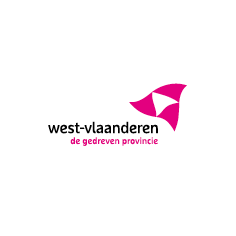 Leg me dat
eens duidelijk uit?
Project met alle West-Vlaamse energiehuizen, ondersteunt door de Provincie 
Mensen begeleiden en ondersteunen in het energiezuinig maken van hun woning
Garantie dat de kostprijs van de investering niet weegt op het budget
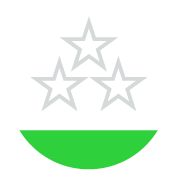 Onze garantie
Persoonlijke begeleiding, doorheen het hele traject
Berekening de energiebesparing 
Energiehuis komt financieel tussen als de geschatte energiewinst niet wordt behaald
Voor wie?
bescheiden inkomen 
verhoogde tegemoetkoming van het ziekenfonds
eigenaar van een woning in West-Vlaanderen gelegen
Je wordt persoonlijk begeleid, doorheen het hele traject, van A tot Z.
Welke opties zijn er?
Condensatieketel
Welke opties zijn er?
Dak- of zoldervloerisolatie
Traject in 4 stappen
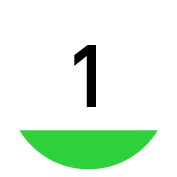 Gratis energiescan
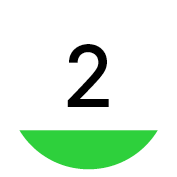 Zoektocht naar een aannemer
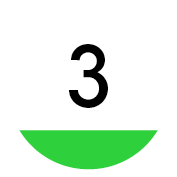 Begeleiding van financiering tot oplevering van de werken
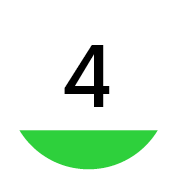 Geen financieel risico
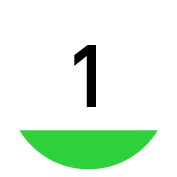 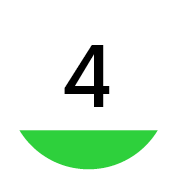 W13
President Kennedypark 108500 Kortrijk056 24 16 20kim.vanbelleghem@welzijn13.bewww.welzijn13.be

eos, Energiehuis Oostende
Torhoutsesteenweg 2878400 Oostende059 33 91 30eos@oostende.bewww.eos-oostende.be

Energielening Westhoek
Veurnestraat 228970 Poperinge0491 37 49 83info@energieleningwesthoek.bewww.energieleningwesthoek.be

WVI
Baron Ruzettelaan 358310 Brugge050 36 71 71energielening@wvi.bewww.wvi.be

De Schakelaar
Huis van de BruggelingFrank Van Ackerpromenade 28000 Brugge050 44 80 00
info@deschakelaar.bewww.deschakelaar.be
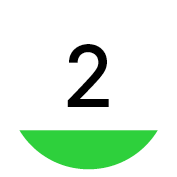 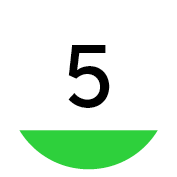 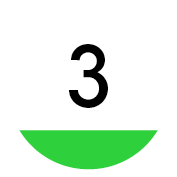 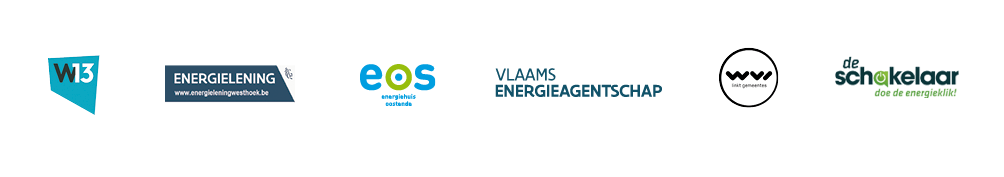